Govt. College Chowari 
                                   Distt. Chamba(H.P) PIN 176302
                     Email:gcchowari2013@gmail.com 
                     website: gcchowari.edu.in
                     Contact Detail: 8629018160
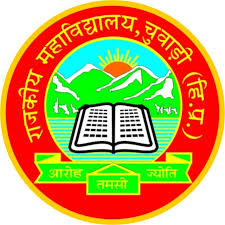 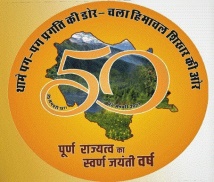 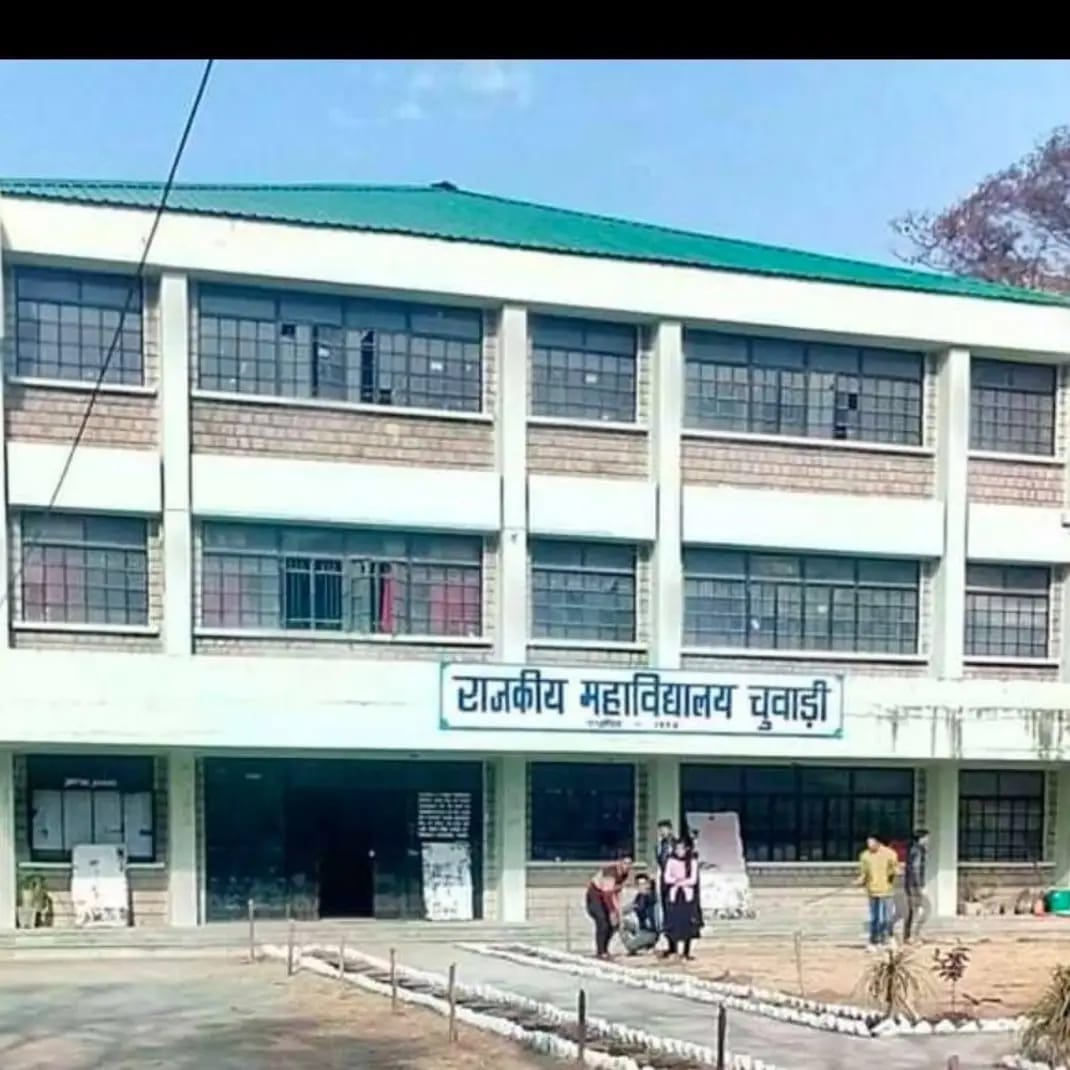 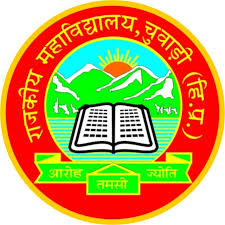 Front View of College Building
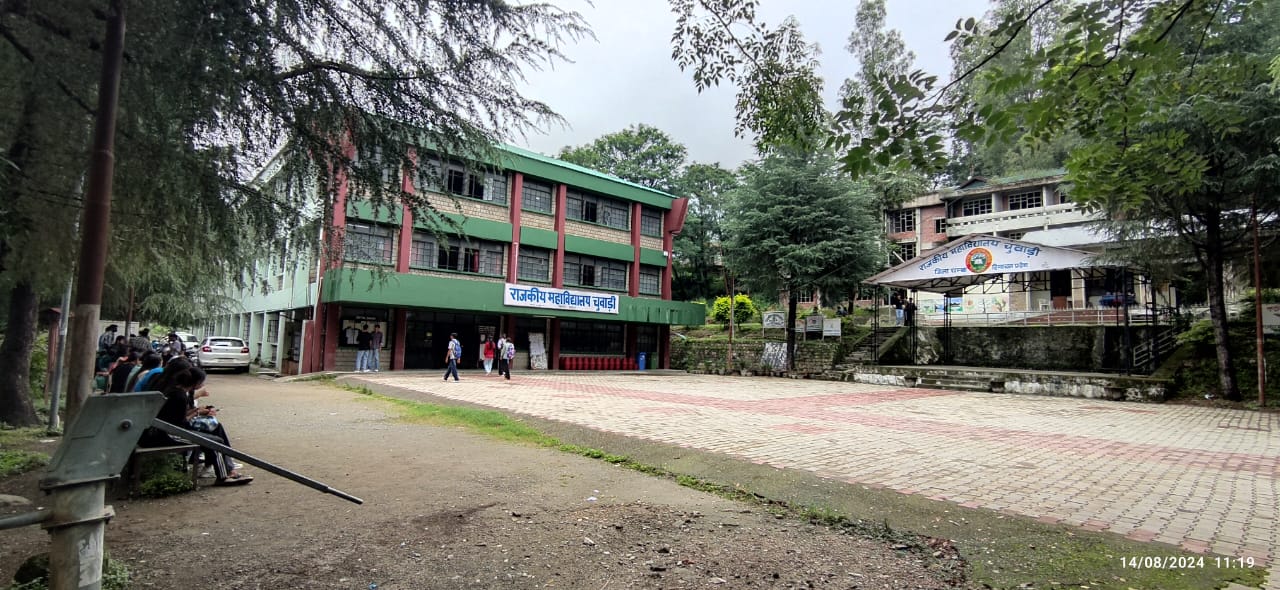 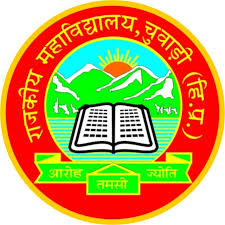 Side View & Back View of College Building
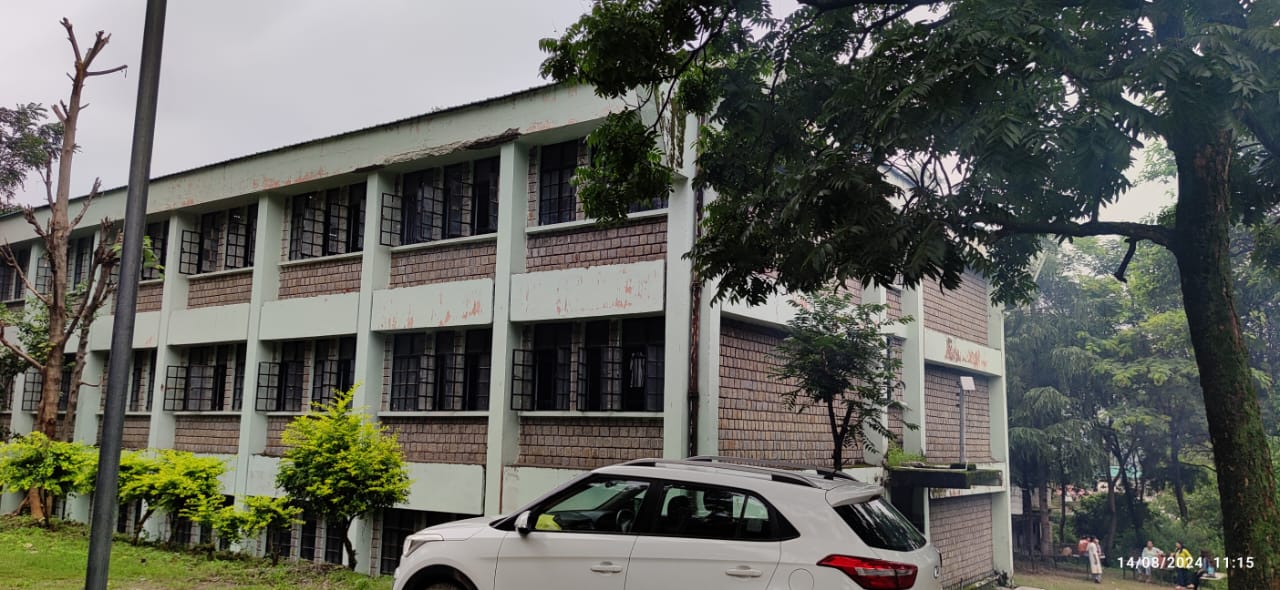 Students Enrollment w.r.t GC Chowari for last 5 Years
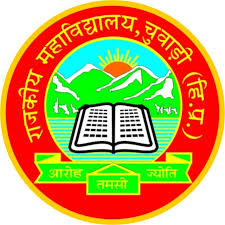 Current Students Strength w.r.t GC Chowari 2024-25 till 14.08.24
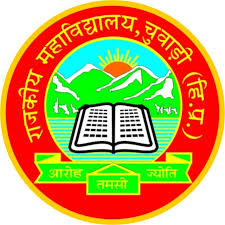 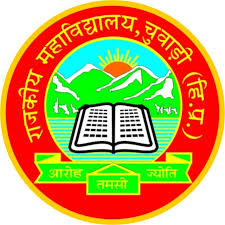 Students Achievement
Sports (Session 2023-24)
HPU Intercollege championships (Wrestling)
Academic session 2023-24
Ms. SUHANA D/O Sh. SUNIL SHARMA has got selected in M.Sc. Chemistry at IIT Kanpur and she was also CSCA president for session 2023-24.
Staff/Faculty Accomplishments
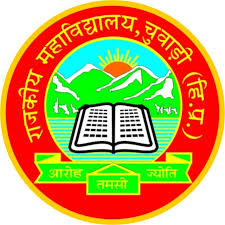 Dr. Vishal Sharma, Assistant Professor(Mathematics) has
Completed his Ph.D. in Mathematics on the topic Entitled “Generalized composition operators on the Besov and related Spaces”, from Central University, Jammu.
Dr. Sanjeev Kumar, Assistant Professor (Music V) has
Completed an online two-week interdisciplinary refresher course on “Research Methodology & Data Analysis” conducted by the Teaching Learning Centre, Ramanujan College, University of Delhi.
 Presented a paper entitled, “Livelihoods in Folk Music: Opportunities and Challenges” in the national seminar organised by GC Sahpur.
Sh. Sidharth Sharma, Associate Professor (Physics) has 
Completed an online two-week interdisciplinary refresher course on “Research Methodology & Data Analysis” conducted by the Teaching Learning Centre, Ramanujan College, University of Delhi. 
Presented a paper entitled, “ Ethnobotanical Survey Of Medicinal Herbs From the Bhattiyat Region Of Chamba” at the International Conference on Communicating Health, Happiness & Longevity for Sustainable Growth organized w.e.f. Dec. 2 to Dec. 4, 2023 by GC Anni & ICFRE, Shimla.
Presented a paper entitled, “Effect Of Anthropogenic Activity On Climate: A Case Study Of Himalayan States In India” at the International Conference on Resilient Futures held on Dec. 29, 2023 and organized by GC Palampur.
Smt. Beby Kumari, Assistant Professor (Economics) has 
Presented a paper entitled “Migration of tribes (Gaddis) from native land to Plains: An opportunity or threat”.
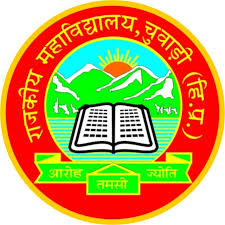 Sh. Pitamber Dutt, Assistant Professor (Botany) has 
Presented a research paper entitled, “Cross-transferability of Wheat SSR Markers to Polygonatum verticillatum L. Accessions ” at the conference “ESBSTCR 2024” at SBBSU, Jalandhar.  
Also presented a research paper “Impact of Grazing Animal on the Population of Polygonatum verticillatum in khajjiar region” in the National Conference at GC Sarkaghat. 
Attended a one-week in-service teacher capacity building programme organized by GCTE, Dharamshala from 07/08/2023 to 12/08/2023. 
Dr. Akash Deep Sharma Assistant Professor (Physics) has
Attended a one-week in-service teacher capacity-building programme organized by GCTE, Dharamshala from 07/08/2023 to 12/08/2023.
Presented a research paper at an International Conference on “Role of Science and Technology in Sustainable Development”.
 Also completed a refresher course on “Managing Online Classes and Co-creating MOOCs”.
He has become a member of the Editorial Board of “Universal Journal of Physics Research” and the Reviewer member of the journal “Materials Letters”.
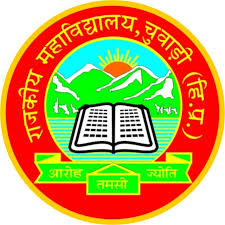 Dr. Amrita, Assistant Professor(Mathematics) has
Completed a two-week refresher course in Mathematics from 29.04.2023 to 13.05.23 organized by the Teaching Learning Centre, Ramanujan College, University of Delhi. 
Completed a two-week interdisciplinary refresher course in Research methodology and data analysis from 14.12.2023 to 28.12.23 organized by the Teaching Learning Centre, Ramanujan College, University of Delhi. 
Sh. Aman Kumar, Assistant Professor (Chemistry) has
Completed a refresher course on “Managing Online Classes and Co-creating MOOCs”.
Dr. Manoj Kumar, Assistant Professor (Zoology) has
Published a paper entitled “Protective role of AKBA against benzo(a)pyrene-induced lung carcinogenesis by modulating biotransformation enzymes and oxidative stress” in the  Journal of  Biochemistry and Molecular Toxicology. 2022 Jul;36(7):e23072. doi: 10.1002/jbt.23072. Epub 2022 Apr 19. PMID: 35437857. ISSN:1099-0461, impact factor 3.5.
 Published a paper entitled “Exploring integrative approaches : EGCG's potential in combating prostate cancer” in the World cancer research journal. 2024; WCRJ 2024; 11: e2744 DOI: 10.32113/wcrj_20242_2744; ISSN 2372-3416; impact factor 1.2; volume and page number not assigned yet.
Completed a two-week interdisciplinary refresher course in Research methodology and data analysis from 14.12.2023 to 28.12.23 organized by the Teaching Learning Centre, Ramanujan College, University of Delhi
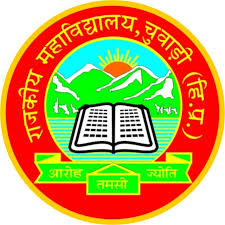 Dr. Roop Lal, Assistant Professor (Botany) has
Completed an online two-week interdisciplinary refresher course on “Research Methodology & Data Analysis” conducted by the Teaching Learning Centre, Ramanujan College, University of Delhi. 
Presented a paper entitled, “Ethnobotanical Survey Of Medicinal Herbs From the Bhattiyat Region Of Chamba” in the Internal Conference on Communicating Health, Happiness & Longevity for Sustainable Growth held w.e.f. Dec. 2 to Dec. 4, 2023 and organized by GC Anni & ICFRE, Shimla.
Published a Research Paper entitled “Projected Impacts of Climate Change on the Range Expansion of the Invasive Straggler Daisy (Calyptocarpus vialis) in the Northwestern Indian Himalayan Region” in the issue Dated 25th Dec. 2023 of the reputed Journal “Plants”  having an Impact Factor 4.5.
  Hans Raj, Assistant Professor (English) has
Completed an online two-week interdisciplinary refresher course on “Research Methodology & Data Analysis” conducted by the Teaching Learning Centre, Ramanujan College, University of Delhi. 
Vipan Kumar, Assistant Professor (Sanskrit) has
Attended one-week in-service induction programme (orientation) held at GCTE, Dharamshala w.e.f. 24/07/2023 to 29/07/2023.
Balbir Singh, Assistant Professor (English)	
Attended one-week in-service induction programme (orientation) held at GCTE, Dharamshala w.e.f. 24/07/2023 to 29/07/2023.
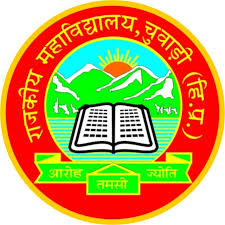 Teaching Vacancy Position w.r.t G C Chowari
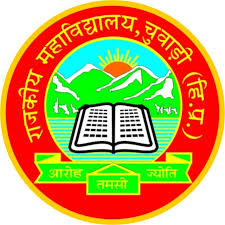 Non-teaching Vacancy Position W.r.t GC Chowari
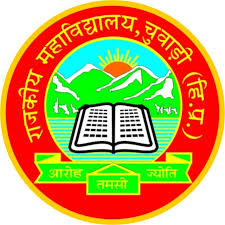 Detail of Expenditure (Salary, OE, TE & MR) last 05 F.Y’s
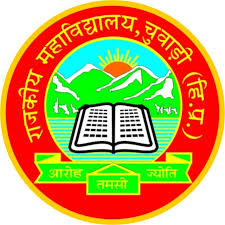 OBC Girls Hostel Incomplete due to land legal case in Hon’ble High Court
sanctioned amount  ₹117.86 lakh
Expenditure 
₹105.85 lakh
work was started on 16.03.2009
Court stay petition Date 10.08.2009
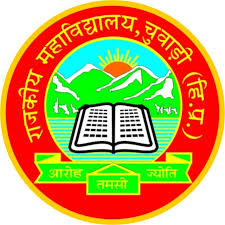 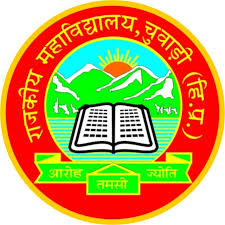 Recent initiatives towards academic & infrastructural development
07 Digital interactive panels funded by State Govt. (DHE.)
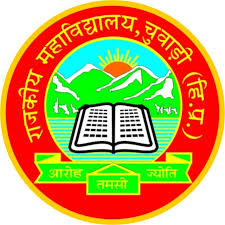 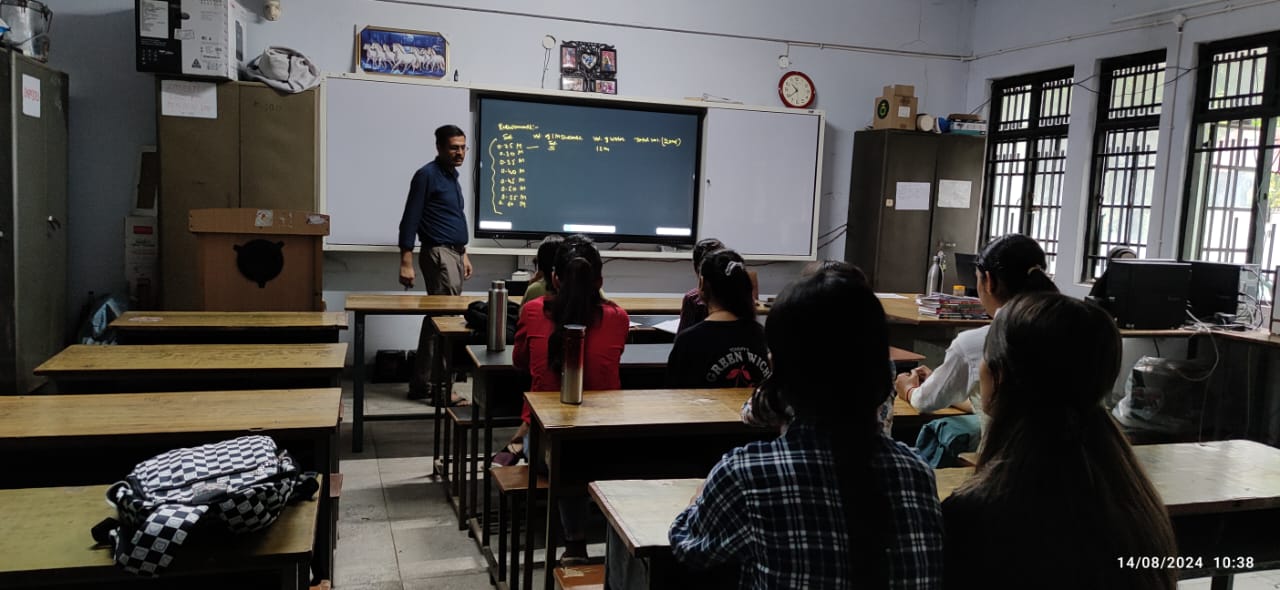 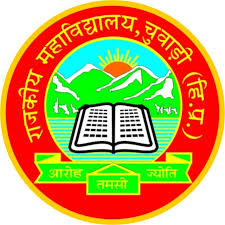 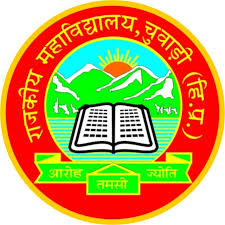 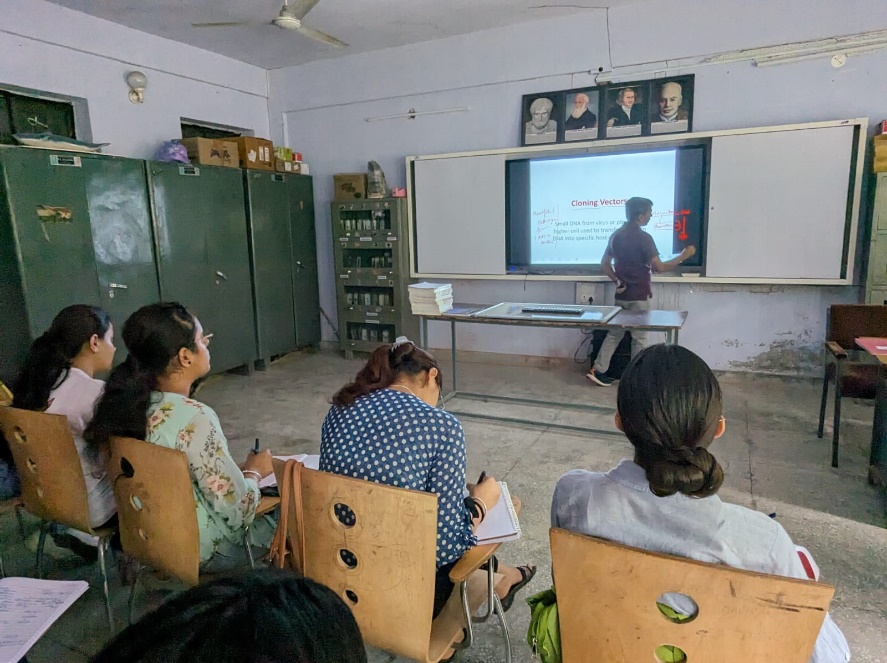 Improved CCTV surveillance system(Night vision /24X7/ 5TB Data Storage)
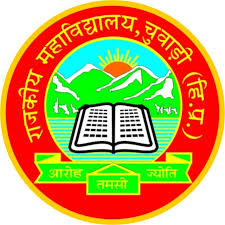 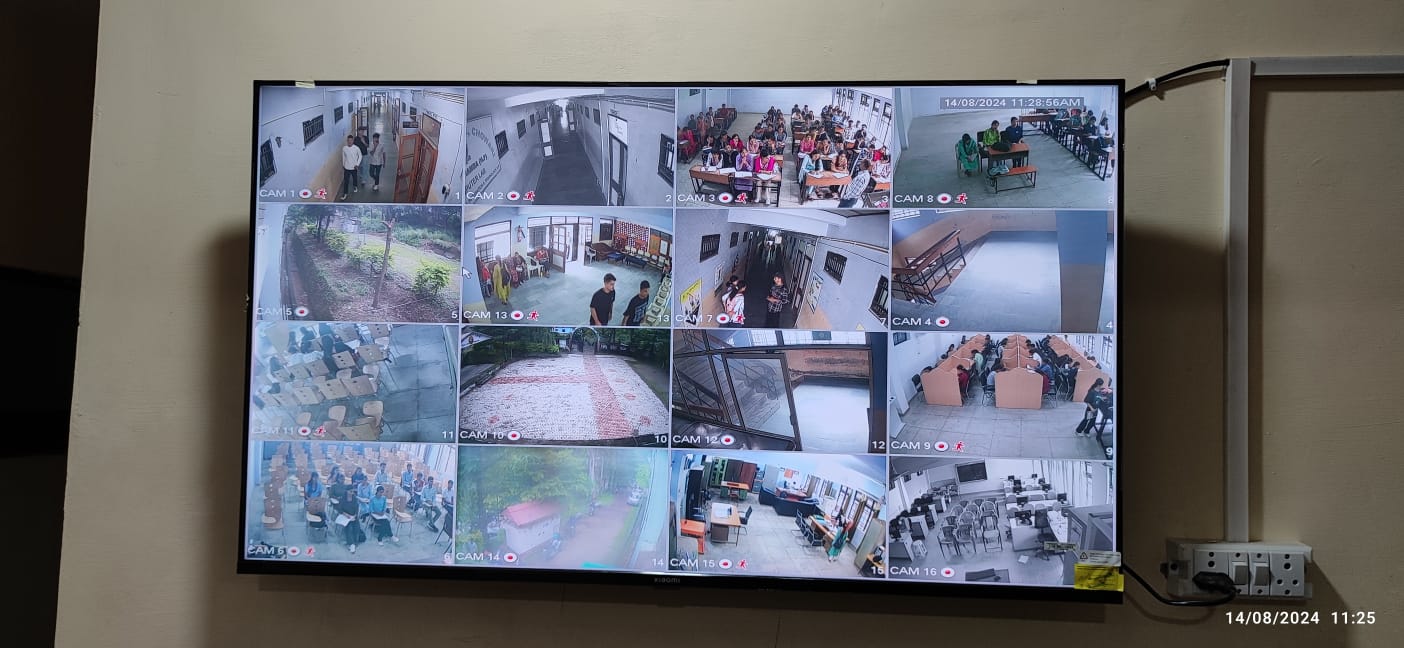 Online Digital Notice Board
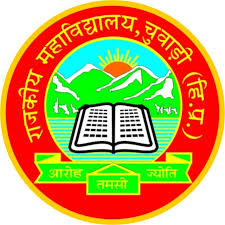 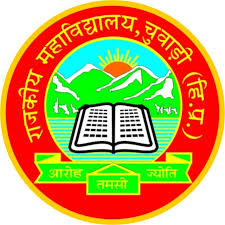 Physics Lab. Equipped with latest apparatus
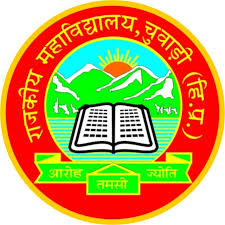 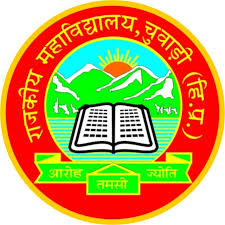 e-Library with Kiosks and SOUL 3.0 INFLIBNET Software
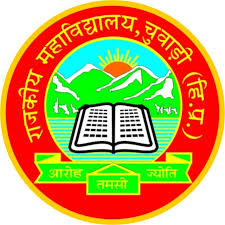 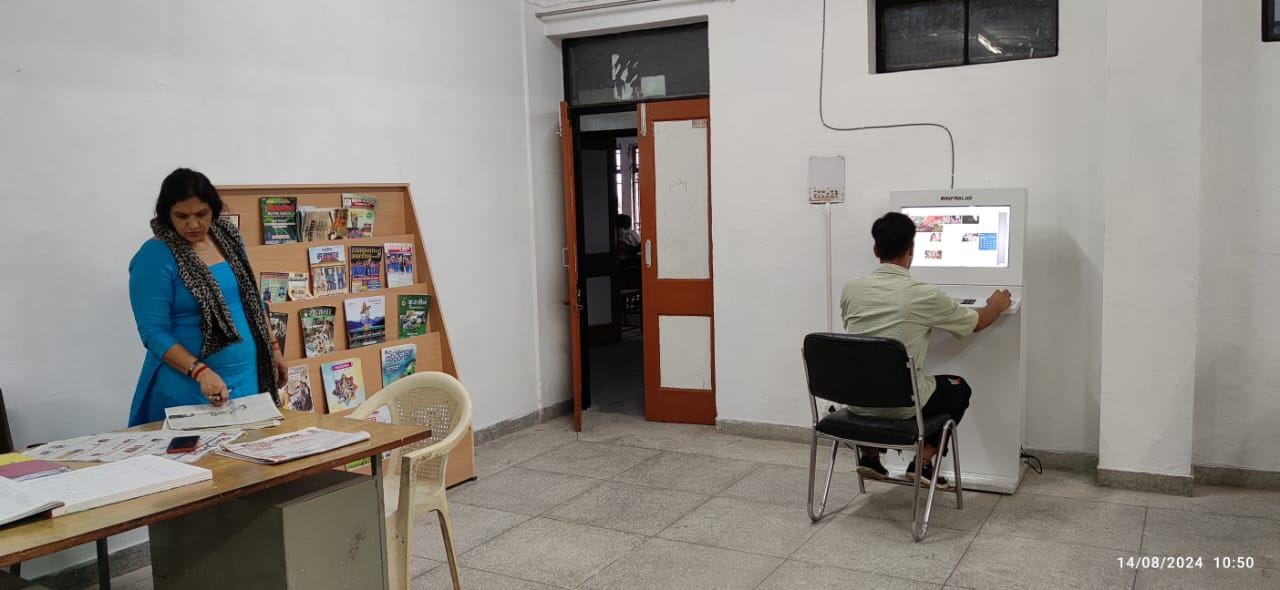 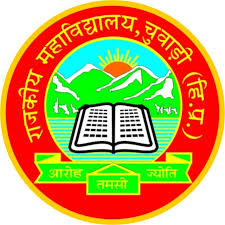 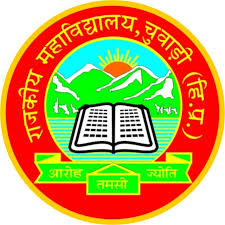 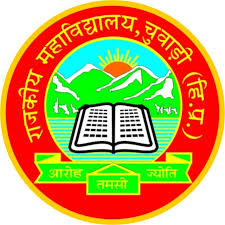 Dr. Radhakrishnan Book BankGovt. College Chowari Distt. Chamba (H.P)
During the session 2023-24, new initiative in the context of College Library has been taken. The College has established Book Bank named as Dr. Radhakrishnan Book Bank, Govt. College Chowari. The purpose of establishment of this Book Bank is to provide books to needy and deserving students free of cost (without any Library refundable security). The student can get issued books as per their needs and requirement for the entire session also (if needed).
Presently in this book Bank 300 titles are available.
All these Books have been contributed by the College Faculty of different courses.
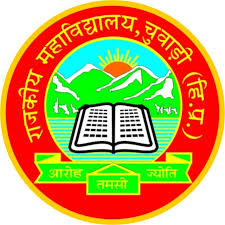 Upgradation of college website and admission through online mode
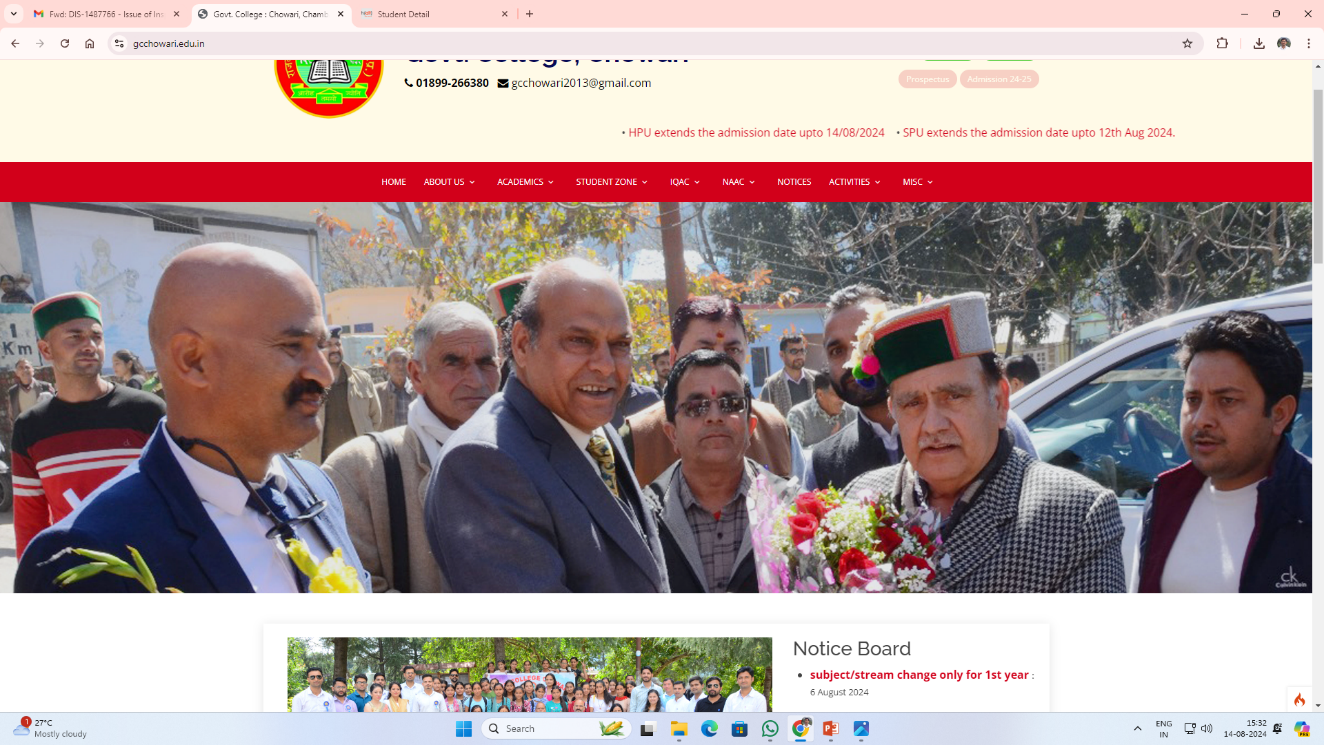 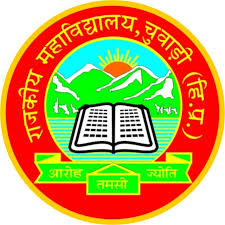 PM-USHA Proposal from GC Chowari
Scholarships/Incentives
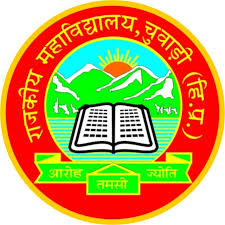 GC Chowari has successfully completed RUSA
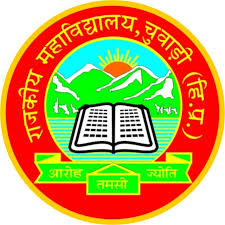 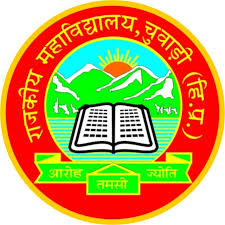 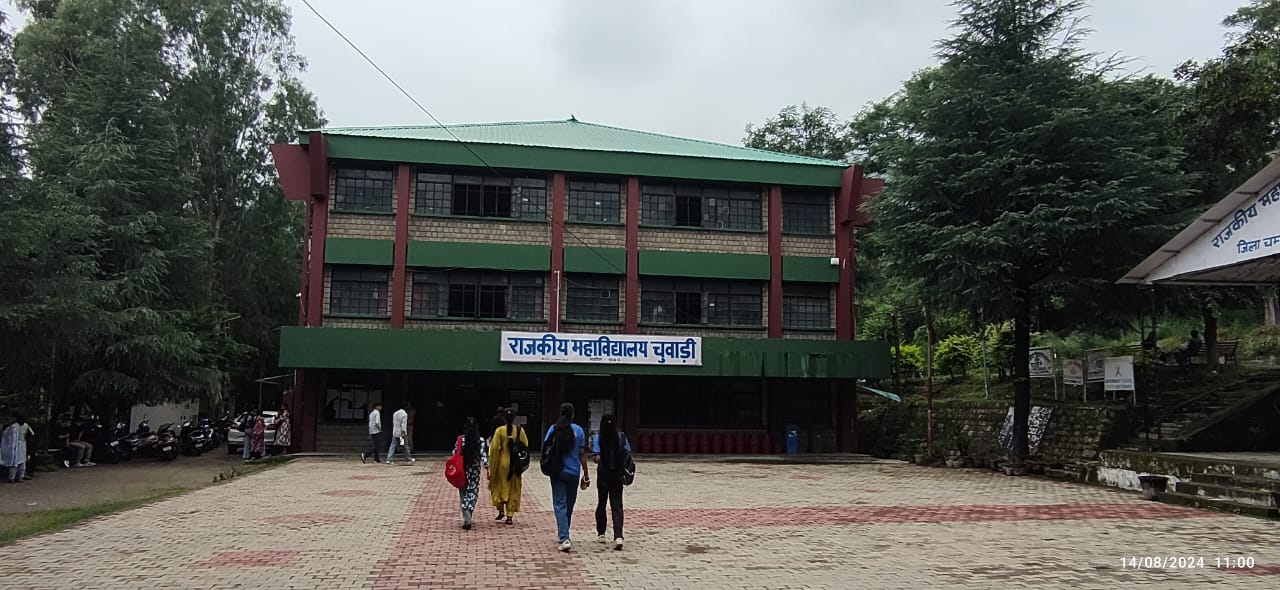